FED Reporting
Federal Regulatory Reporting Automation Tool
What it does?
SAMA wants transactional data in following predefined formats. 
SFF TAB 3
SFF TAB 4
RED RPT module 
Imports raw transactional data from Oracle General Ledger (OGL) or SAP
Converts the OGL data to SFF TAB 3 and 4 formats
SAP file
FED RPT Module
.OGL
SFF Tab Format
OGL file
.TXT
Steps
Select office location
Upload OGL or SAP raw data
Make jurisdiction Mappings
Generate SFF Tab 3 and 4 standard files
Download generated files to view
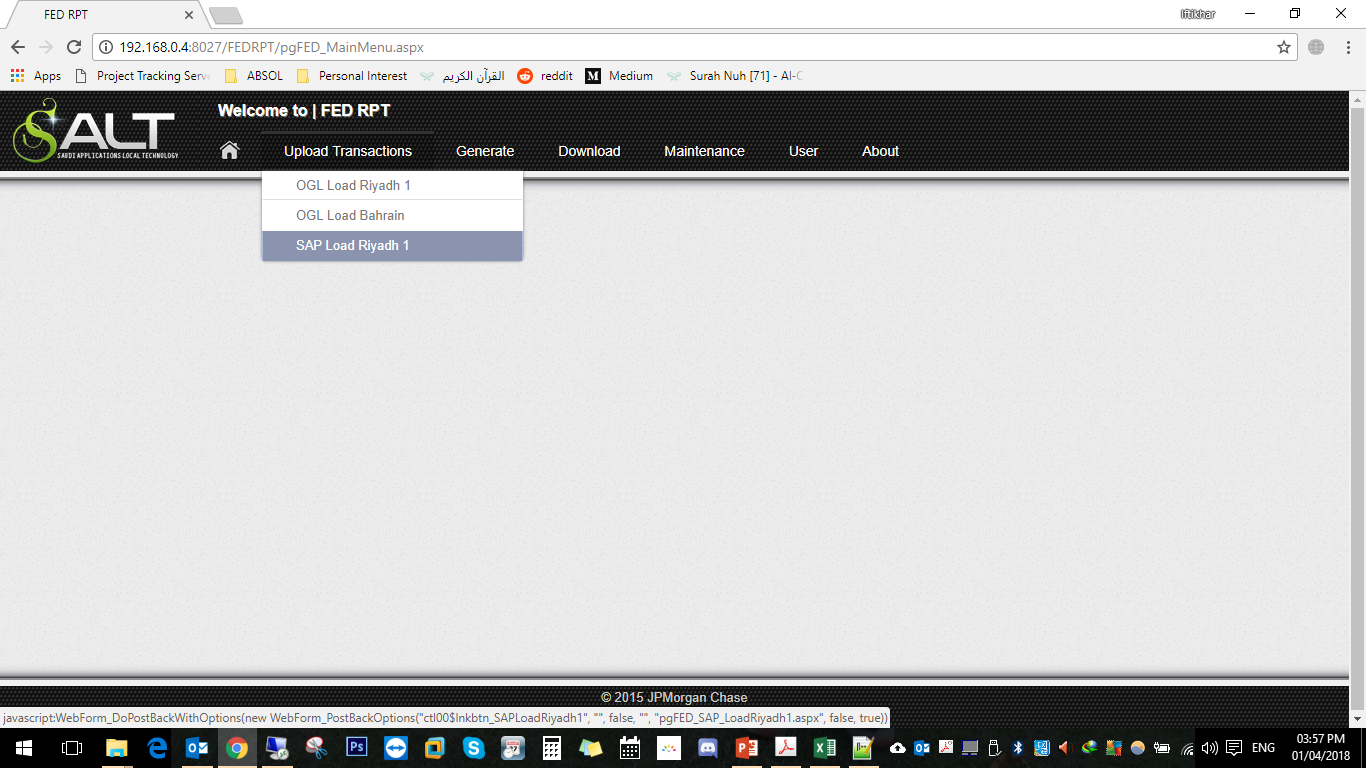 Steps
Select office location
Upload OGL or SAP raw data
Make jurisdiction Mappings
Generate SFF Tab 3 and 4 standard files
Download generated files to view
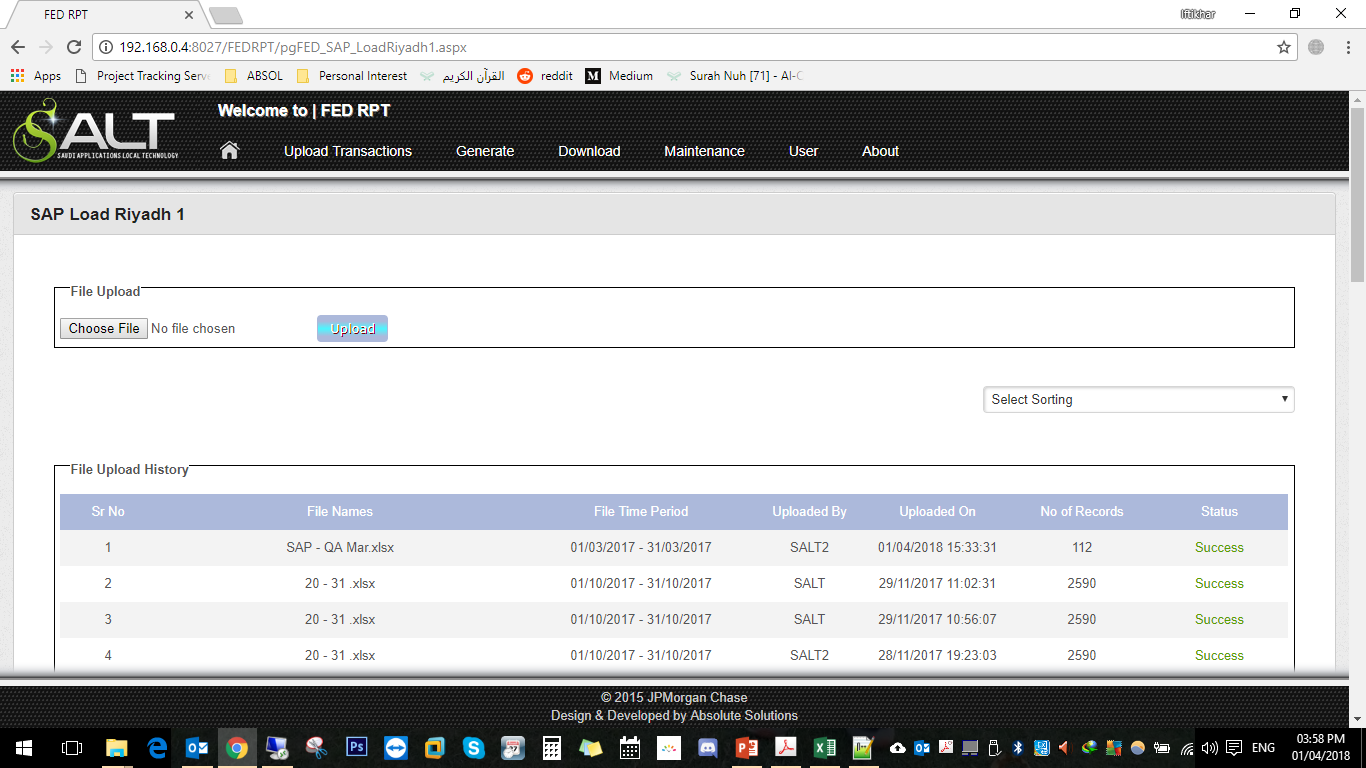 SAP File Columns

SAP FRE
SAP Center
SAP Sort Code
SAP Sort Code Name
SAP Trading Partner
SAP TP Center
SAP Data Source
Client ID
Contract ID
Document Type
Line Item Number
Line Item Text
Debit/Credit Ind
Ledger Source
Posting Date
Entry Date
Entry Time
Entered By SAP ID
Document Number
Transaction CCY Code
Transaction Amount
SAP File Format
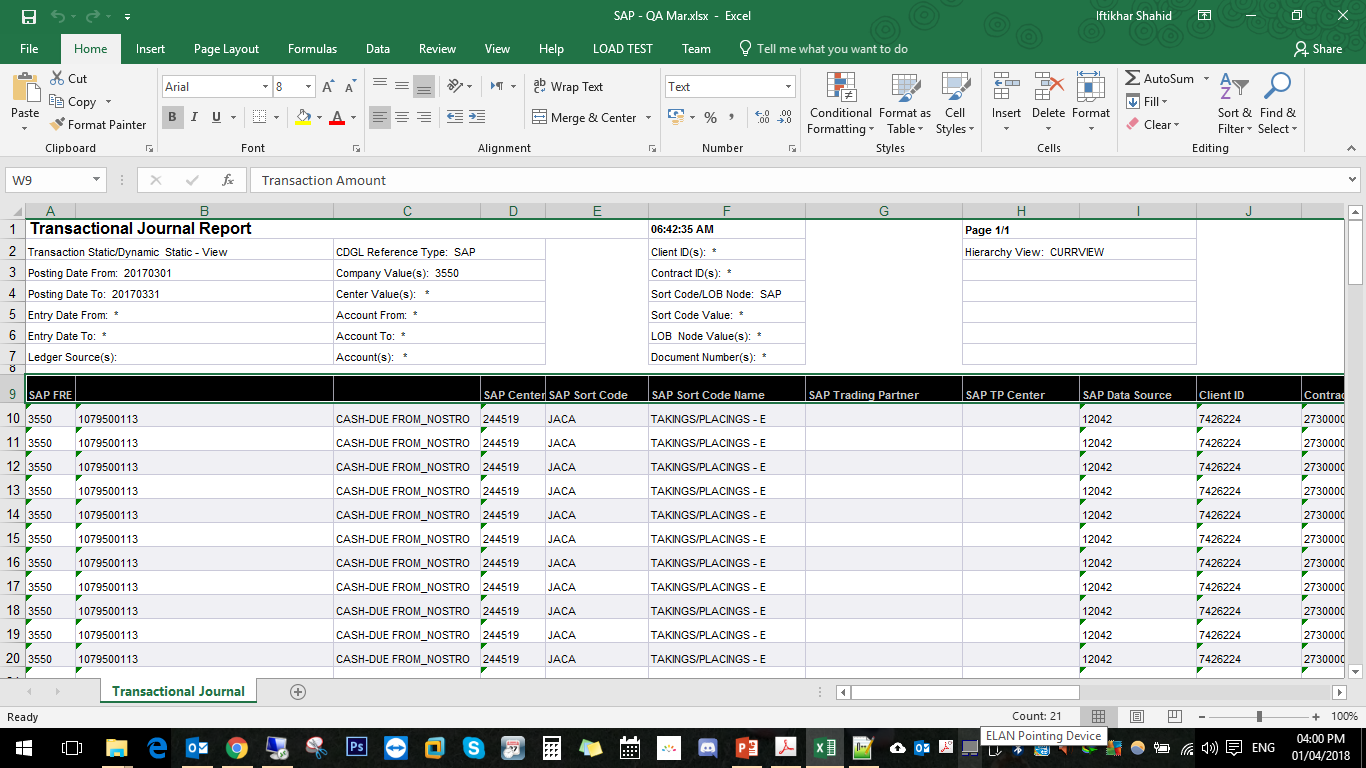 View the status of uploaded files
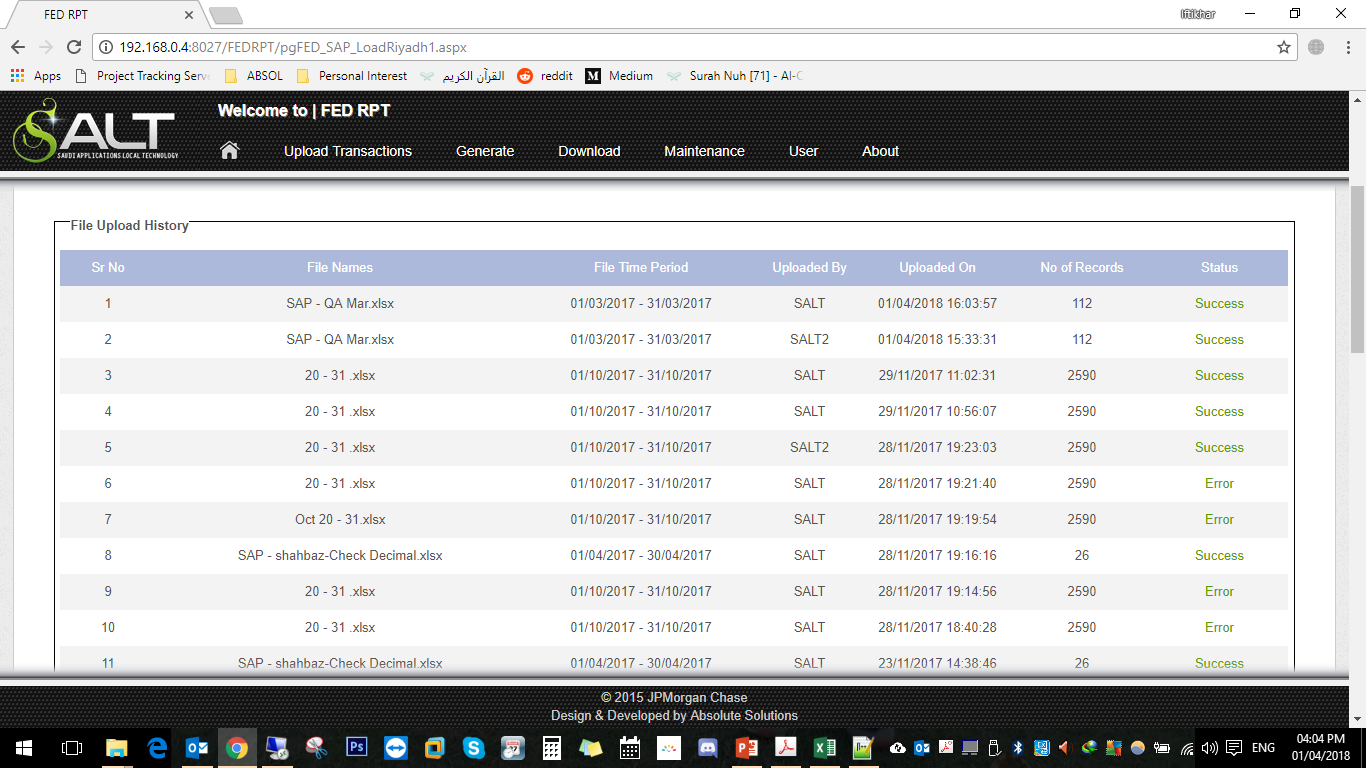 Steps
Select office location
Upload OGL or SAP raw data
Make jurisdiction Mappings
Generate SFF Tab 3 and 4 standard files
Download generated files to view
Select a client number, infrastructure id 
and country
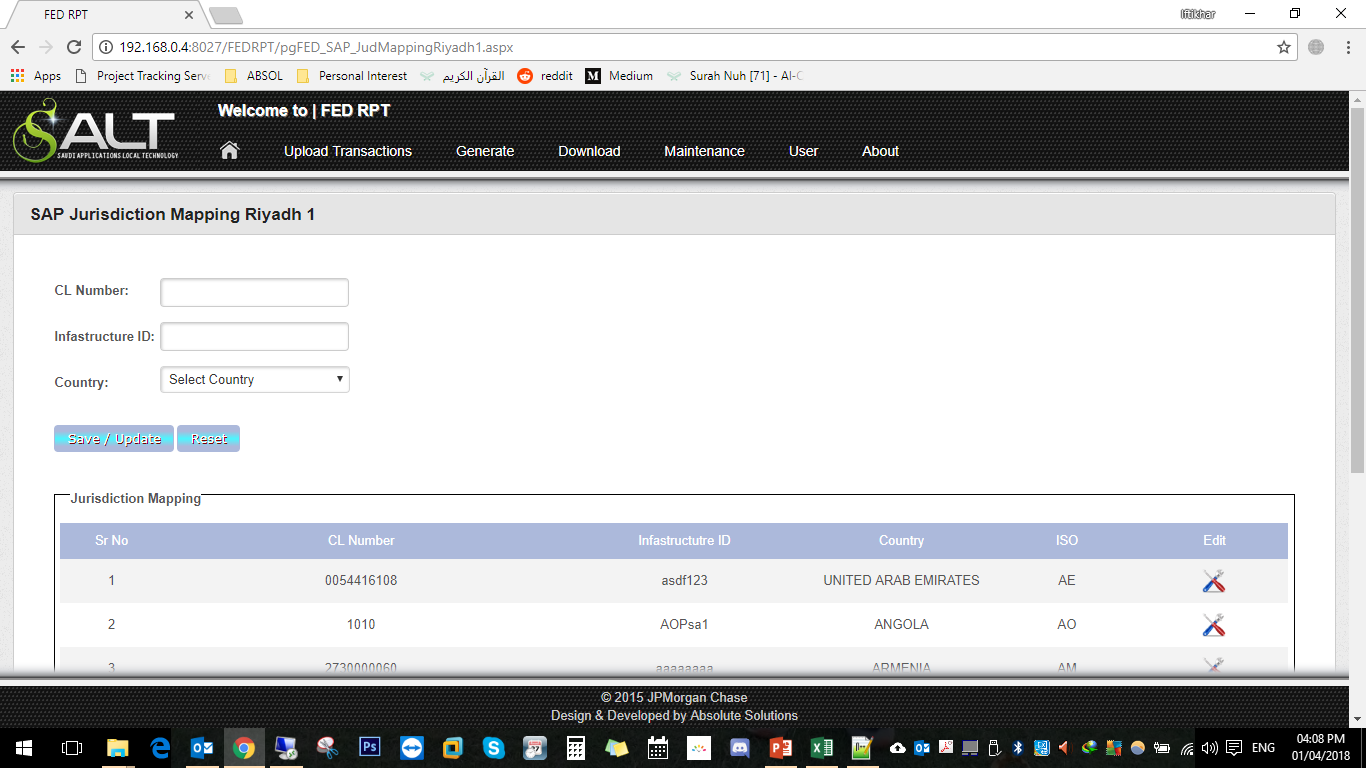 Steps
Select office location
Upload OGL or SAP raw data
Make jurisdiction Mappings
Generate SFF Tab 3 and 4 standard files
Download generated files to view
Select report frequency (monthly/quarterly), 
Period and year to generate report.
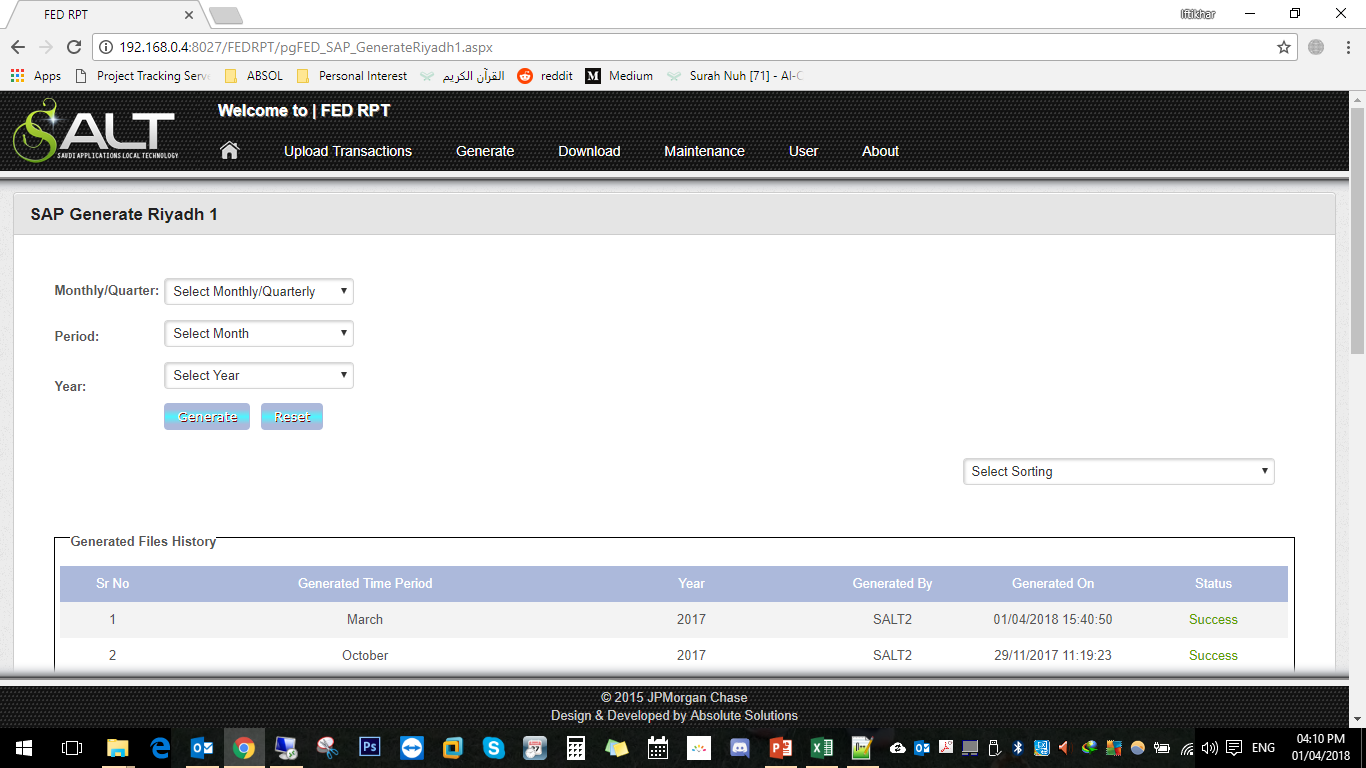 Steps
Select office location
Upload OGL or SAP raw data
Make jurisdiction Mappings
Generate SFF Tab 3 and 4 standard files
Download generated files to view
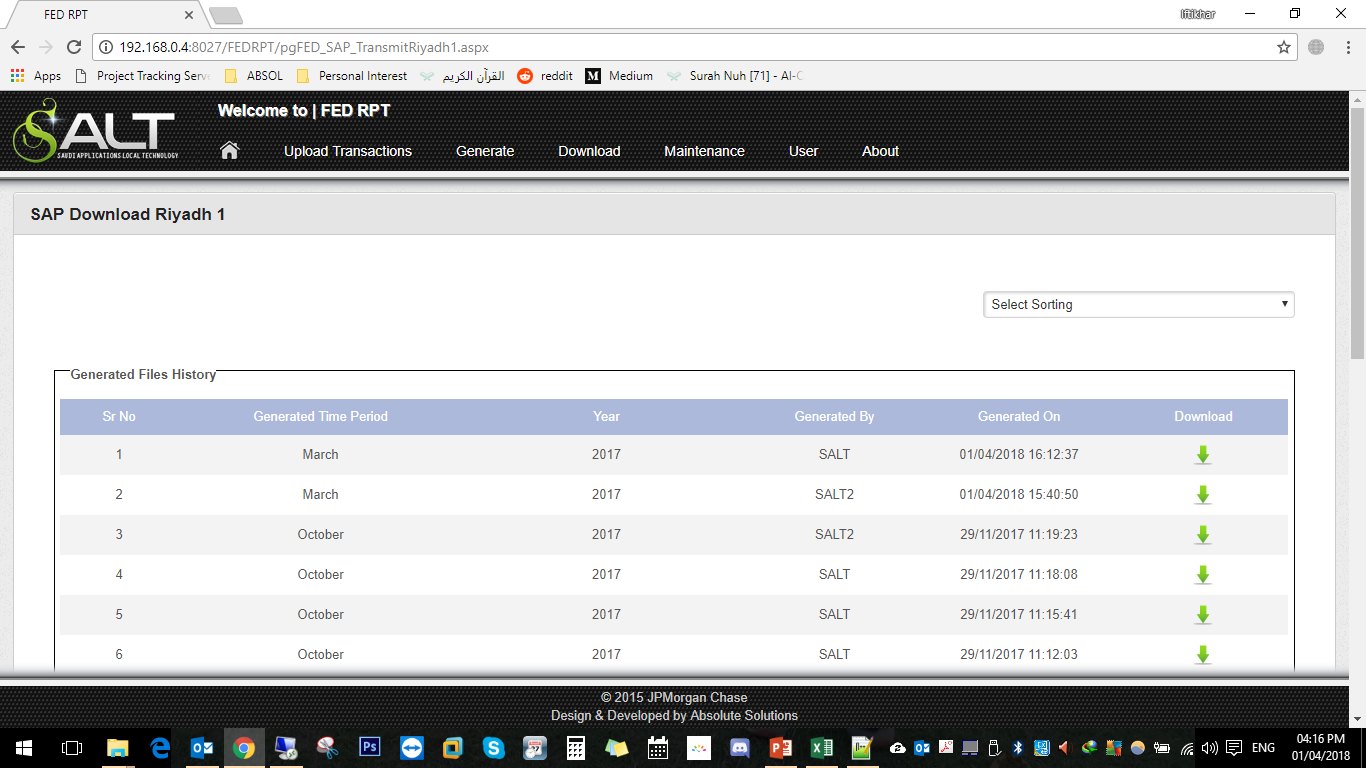 Columns of the generated SFF TAB File
Source ID
Date
Infrastructure ID / Trans Type
Agent Role
Product
Infrastructure Currency
Client Currency
Jurisdiction
Activity Type
Business
Legal Entity Nostro
Primary Legal Entity / ECI
Processing LE / ECI
Pay Volume
Pay Value (USD Equiv)
Receive Volume
Receive Value (USD Equiv)
Pay Value Infrastructure CCY
Receive Value Infrastructure CCY
Pay Value Client CCY
Receive Value Client CCY
Steps
Select office location
Upload OGL or SAP raw data
Make jurisdiction Mappings
Generate SFF Tab 3 and 4 standard files
Download generated files to view
.ZIP file is downloaded that includes
.CTL format and .TXT format
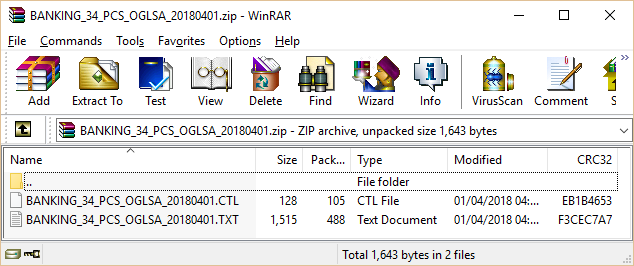